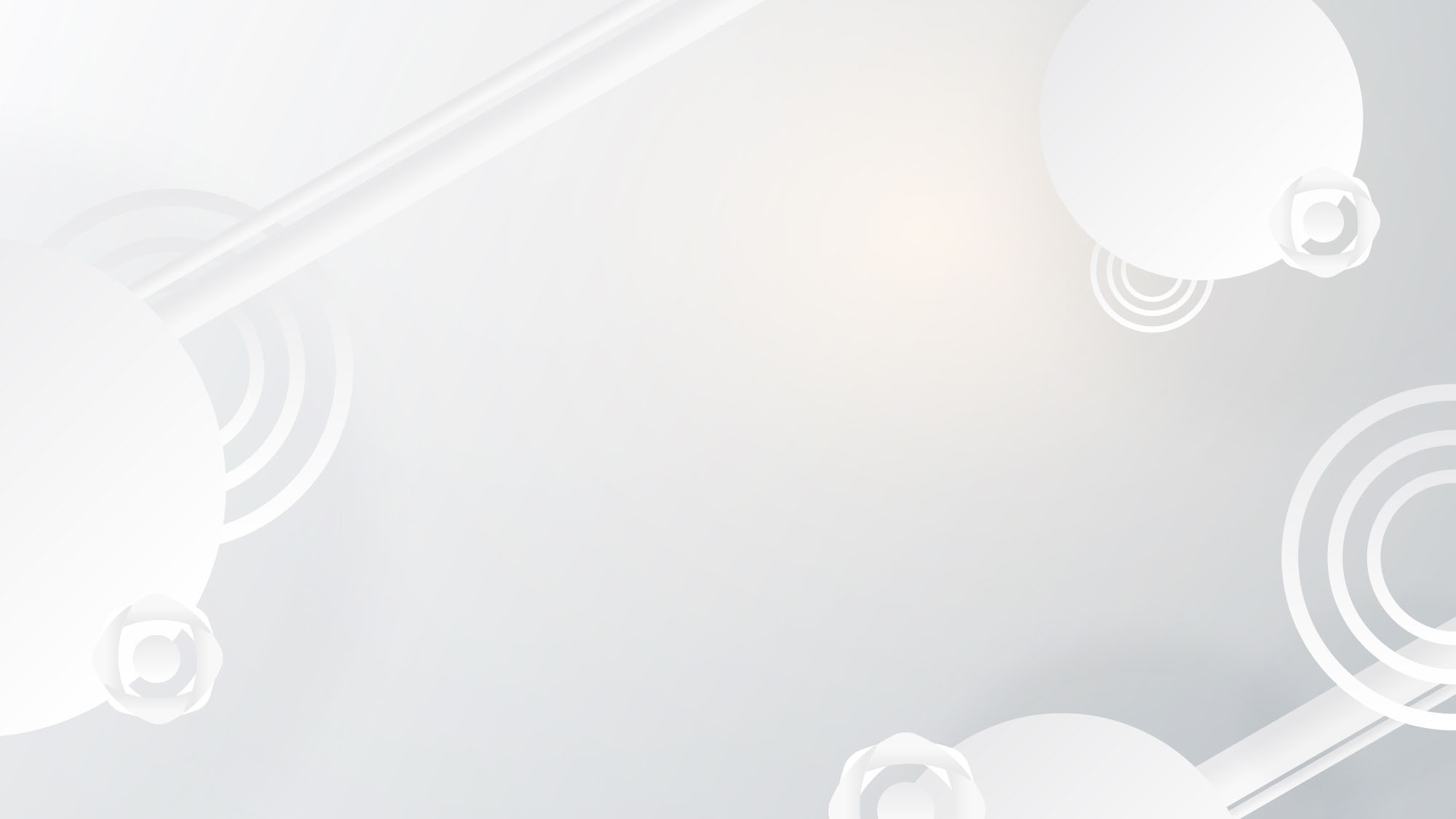 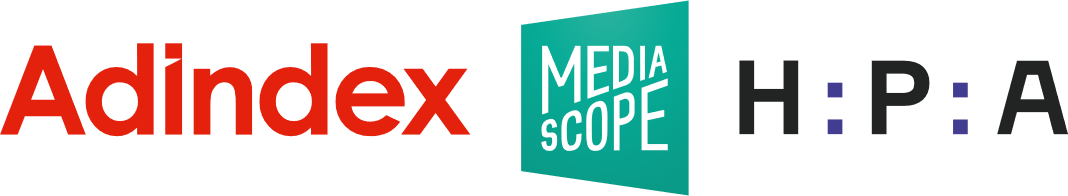 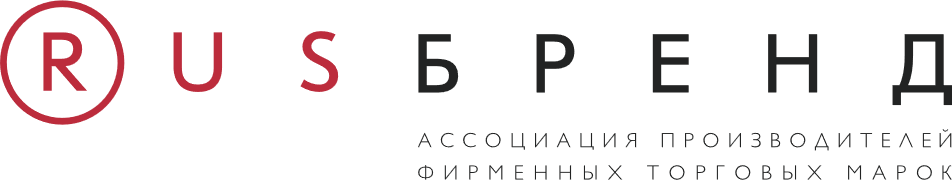 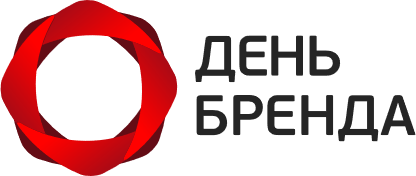 Как использовать disrupt-подход в рекламе и кому он вообще нужен?
Когда креатив эффективный?
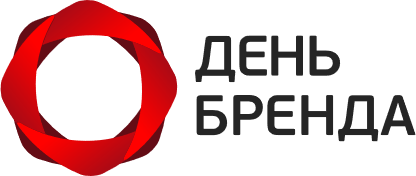 Когда креатив эффективный?
Заметный
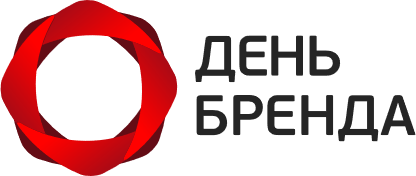 Когда креатив эффективный?
Заметный
Понятный
Запоминающийся
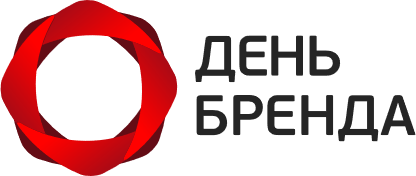 Когда креатив эффективный?
Заметный
Хочется купить
Понятный
Запоминающийся
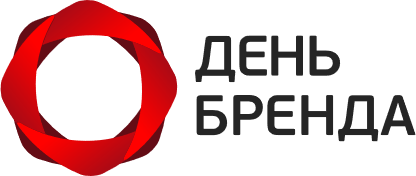 Для чего?
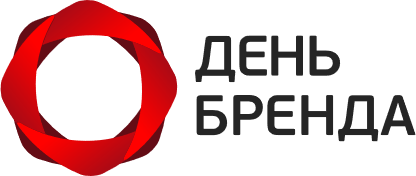 Для чего?
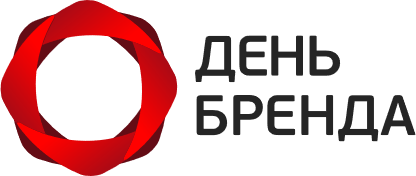 Для кого?
КРЕАТИВ ГОВНО ИЛИ ТАК НАДО?
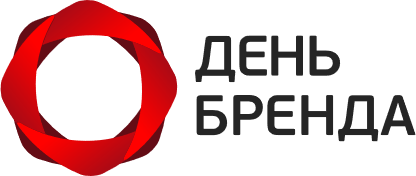 Для кого?
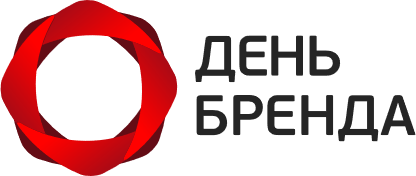 Для кого?
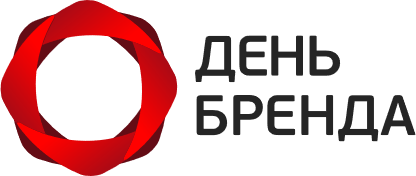 Главный вопрос
А НАДО ВООБЩЕ ИЛИ НЕТ?
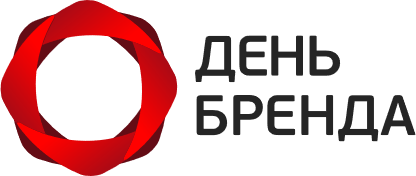 Душнота
Платформа бренда
Коммуникационная стратегия
Исследование
>
Аудитория
>
CVP
>
>
Как говорим
Где говорим
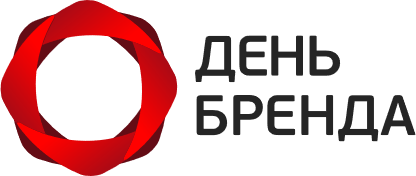 И самое важное
БЮДЖЕТ
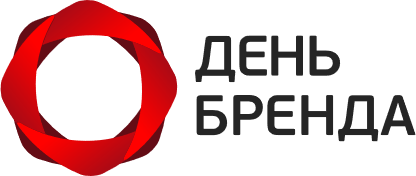 Окей, врываемся!
Но что делать?
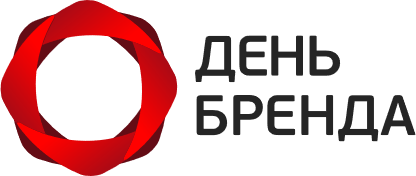 Определяем догматы
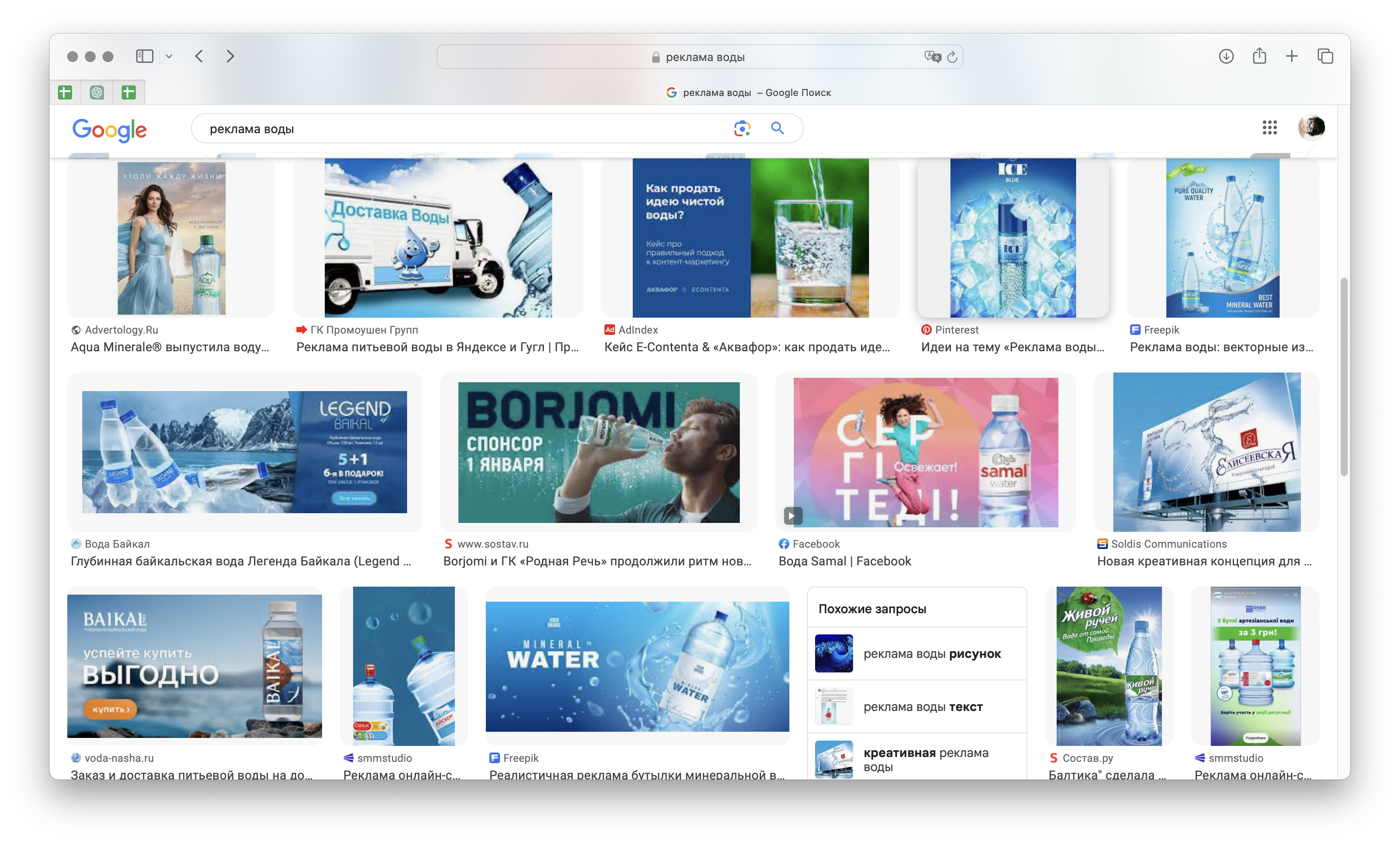 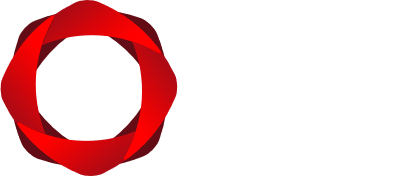 Определяем догматы
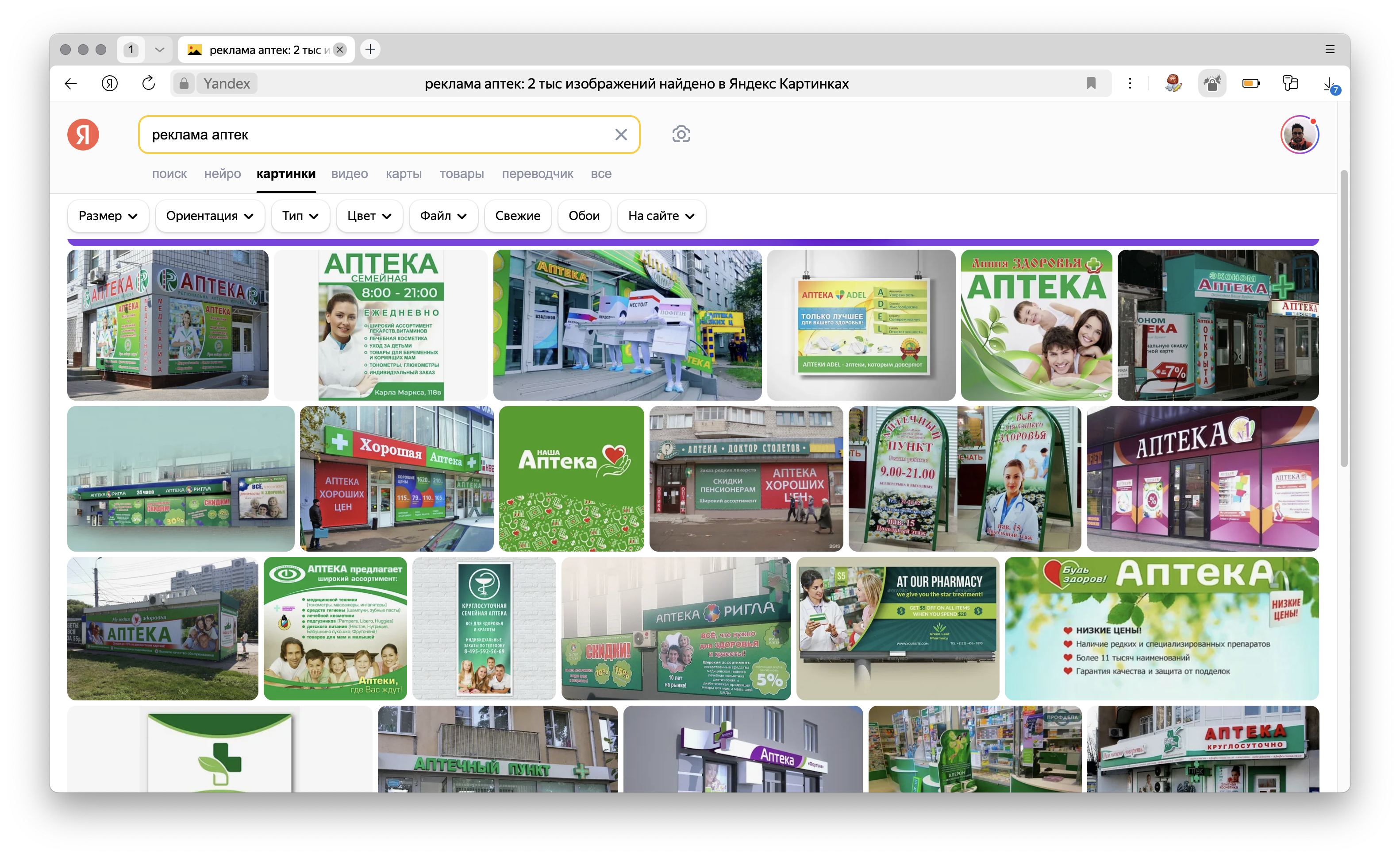 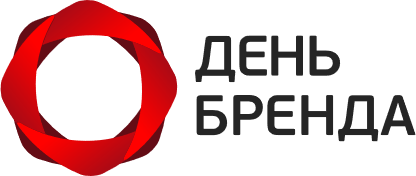 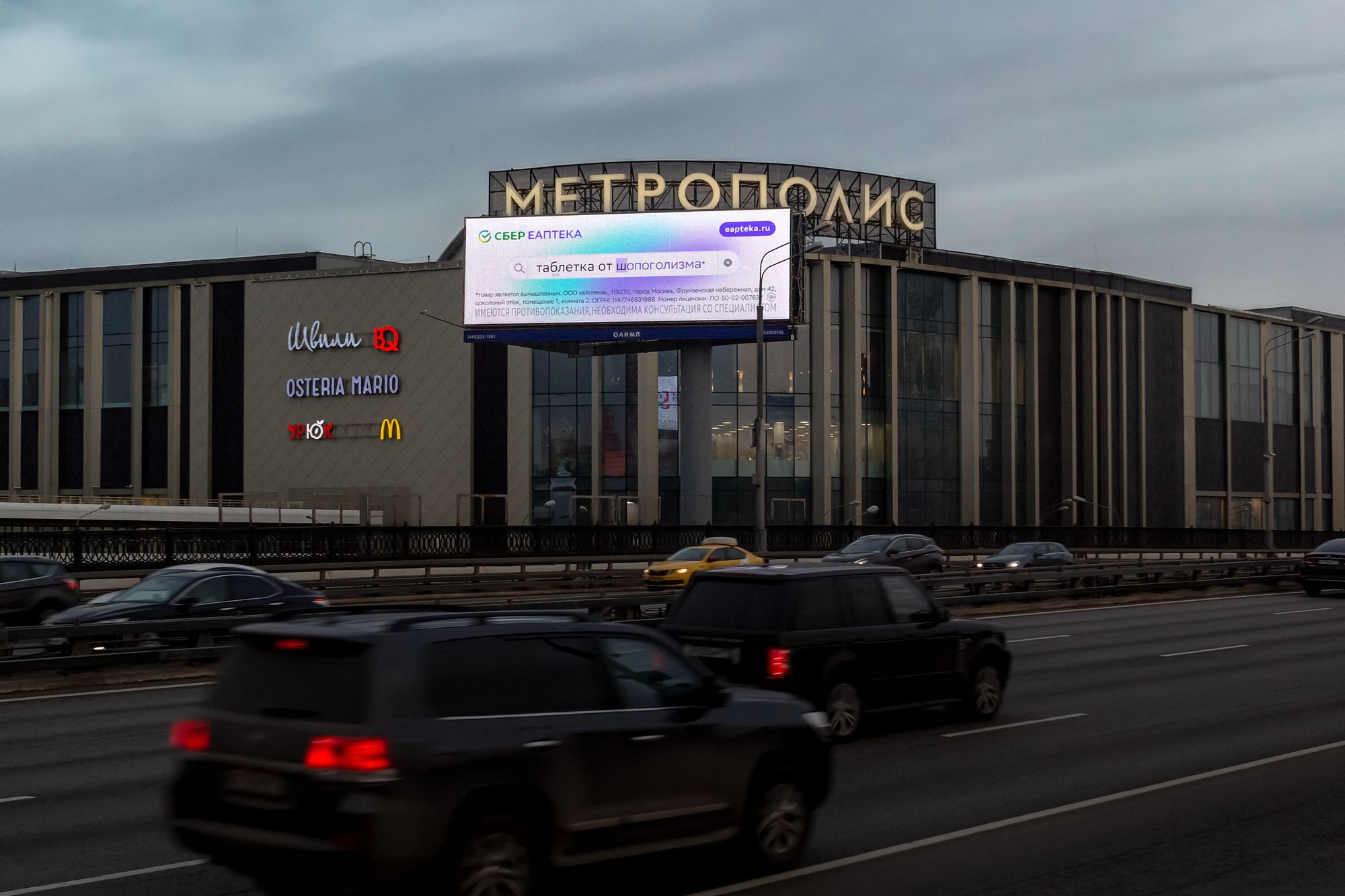 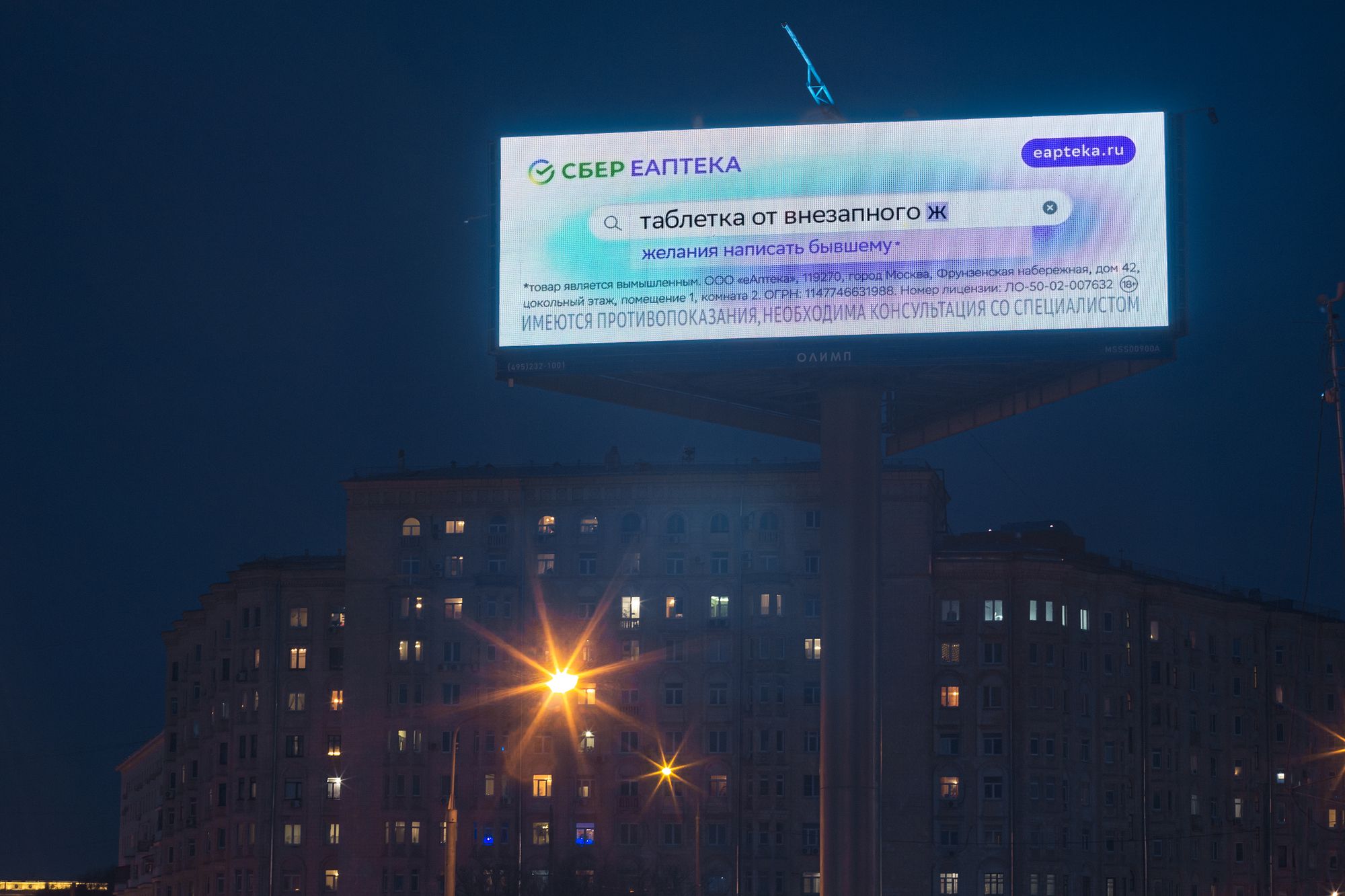 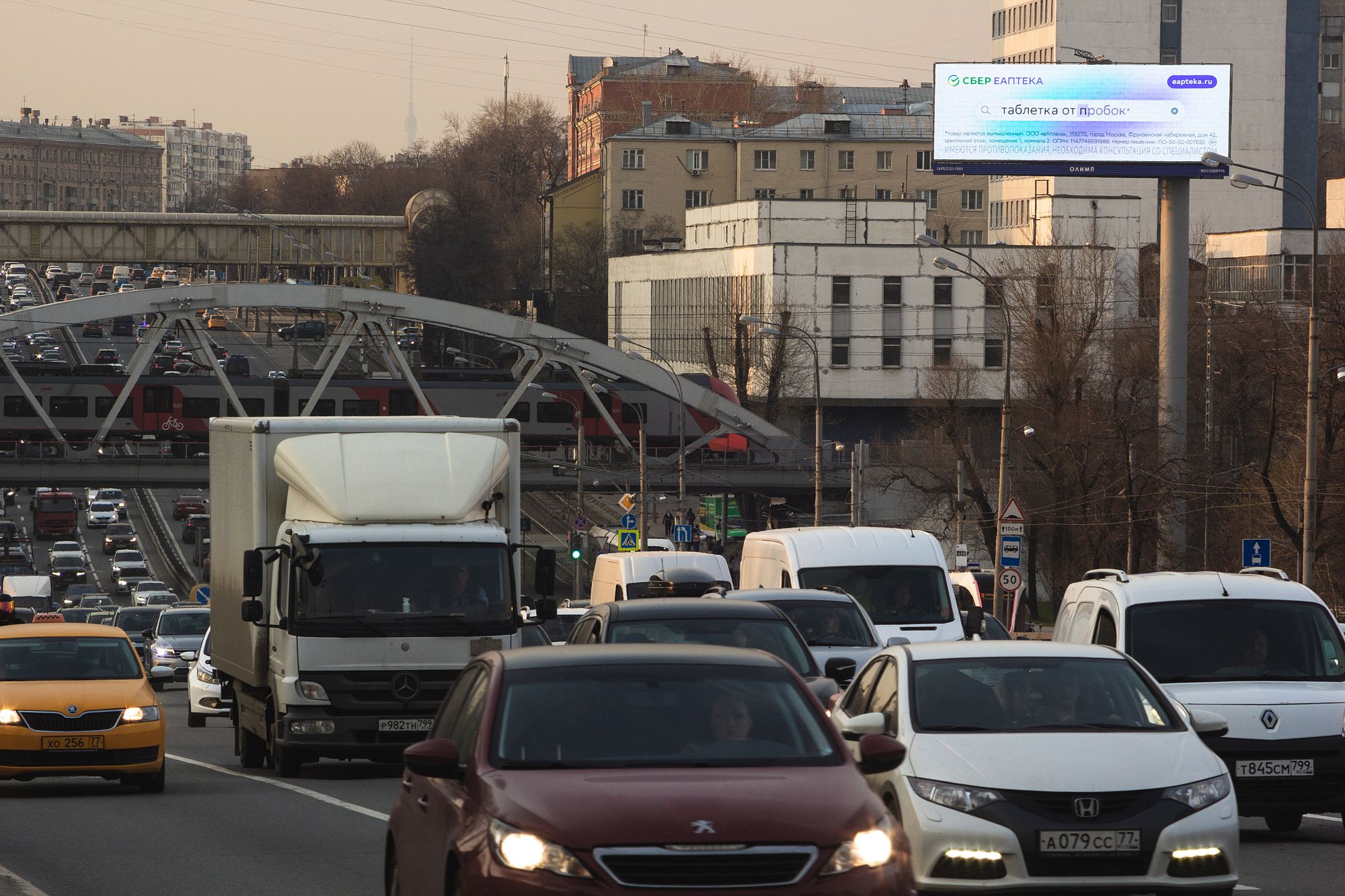 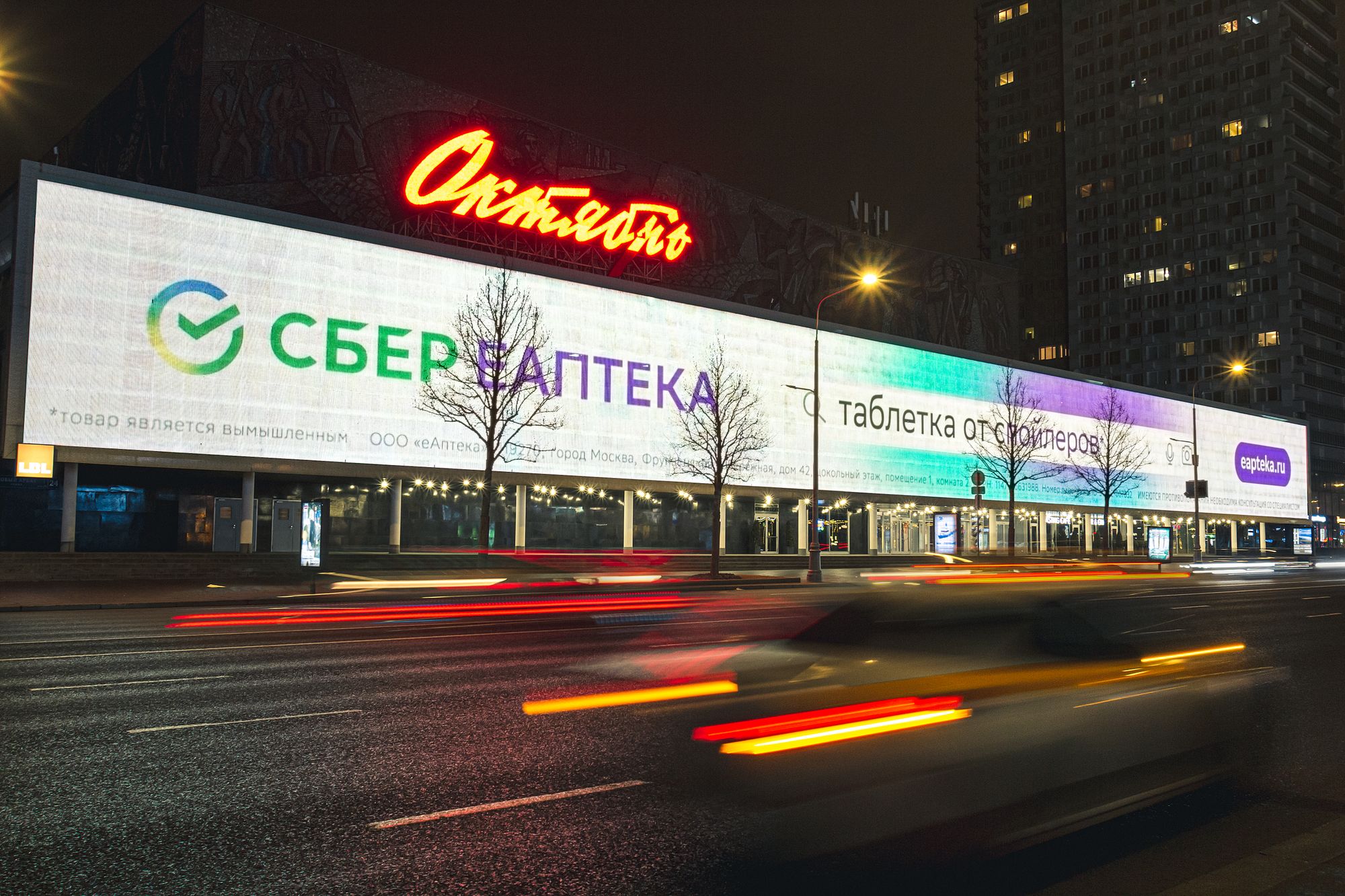 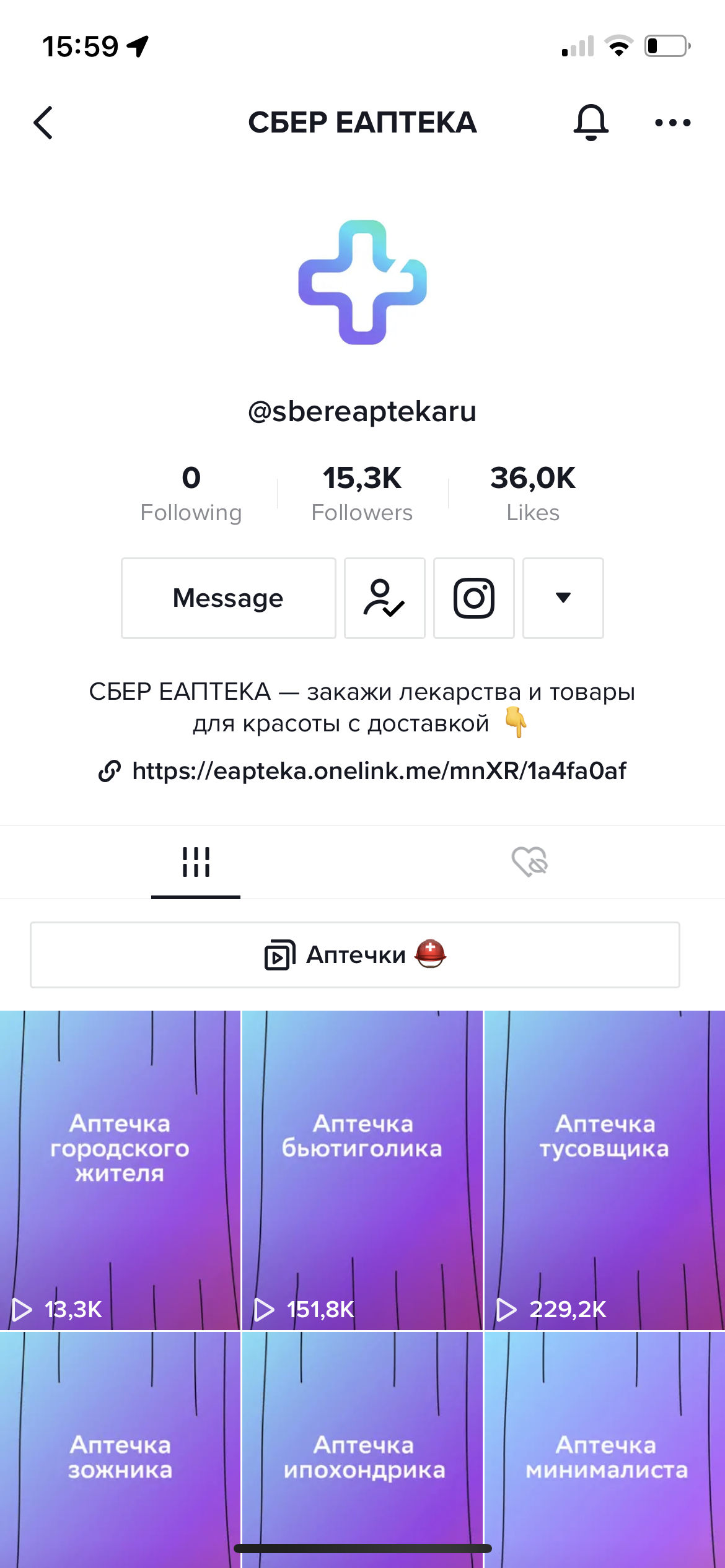 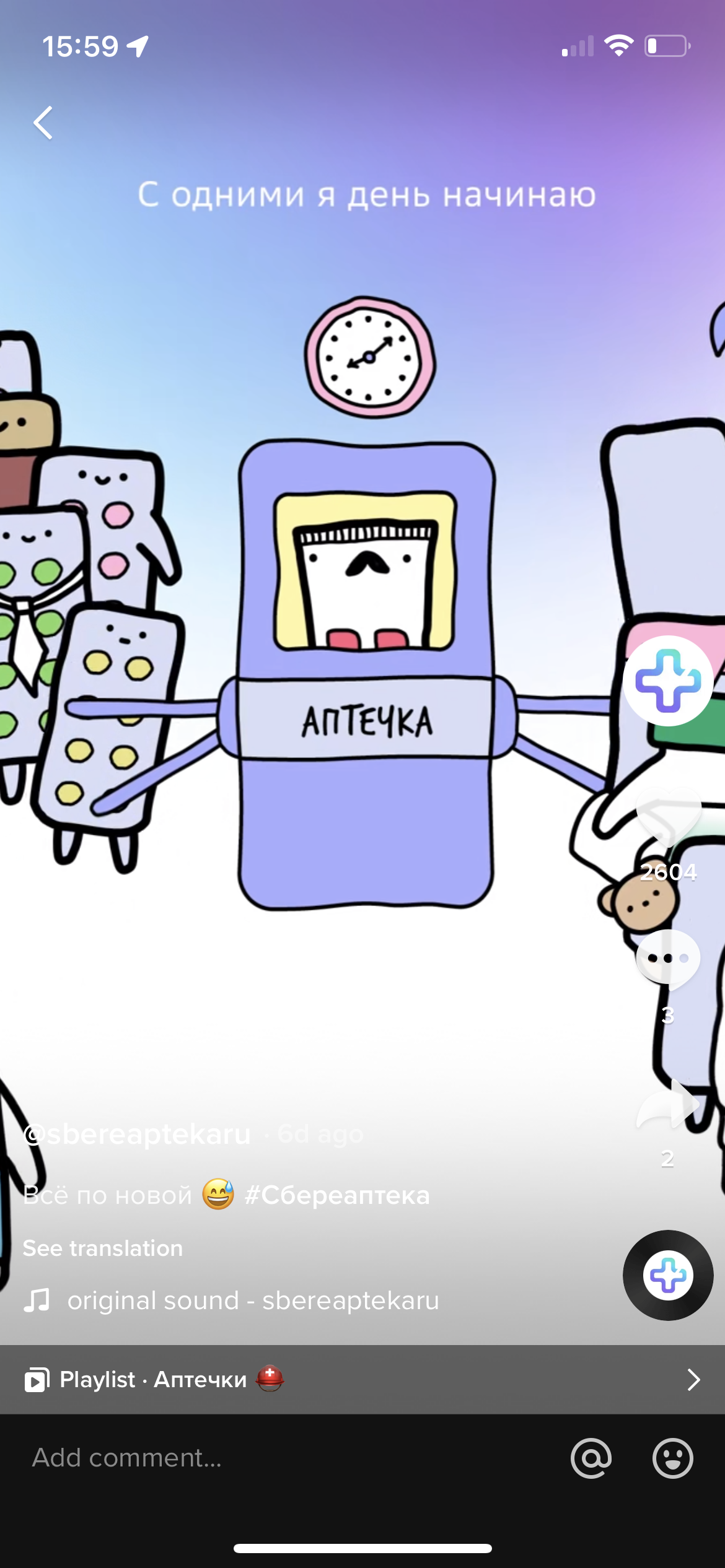 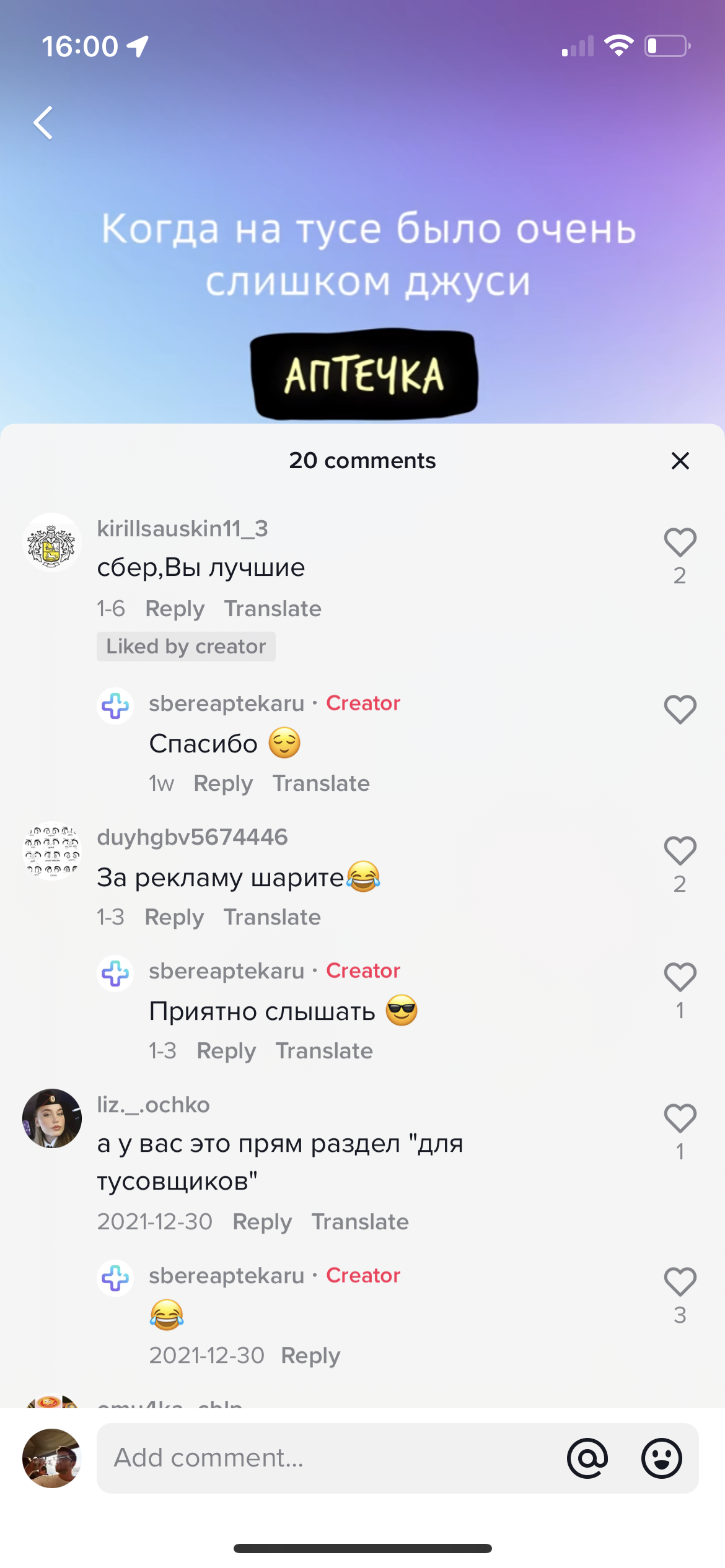 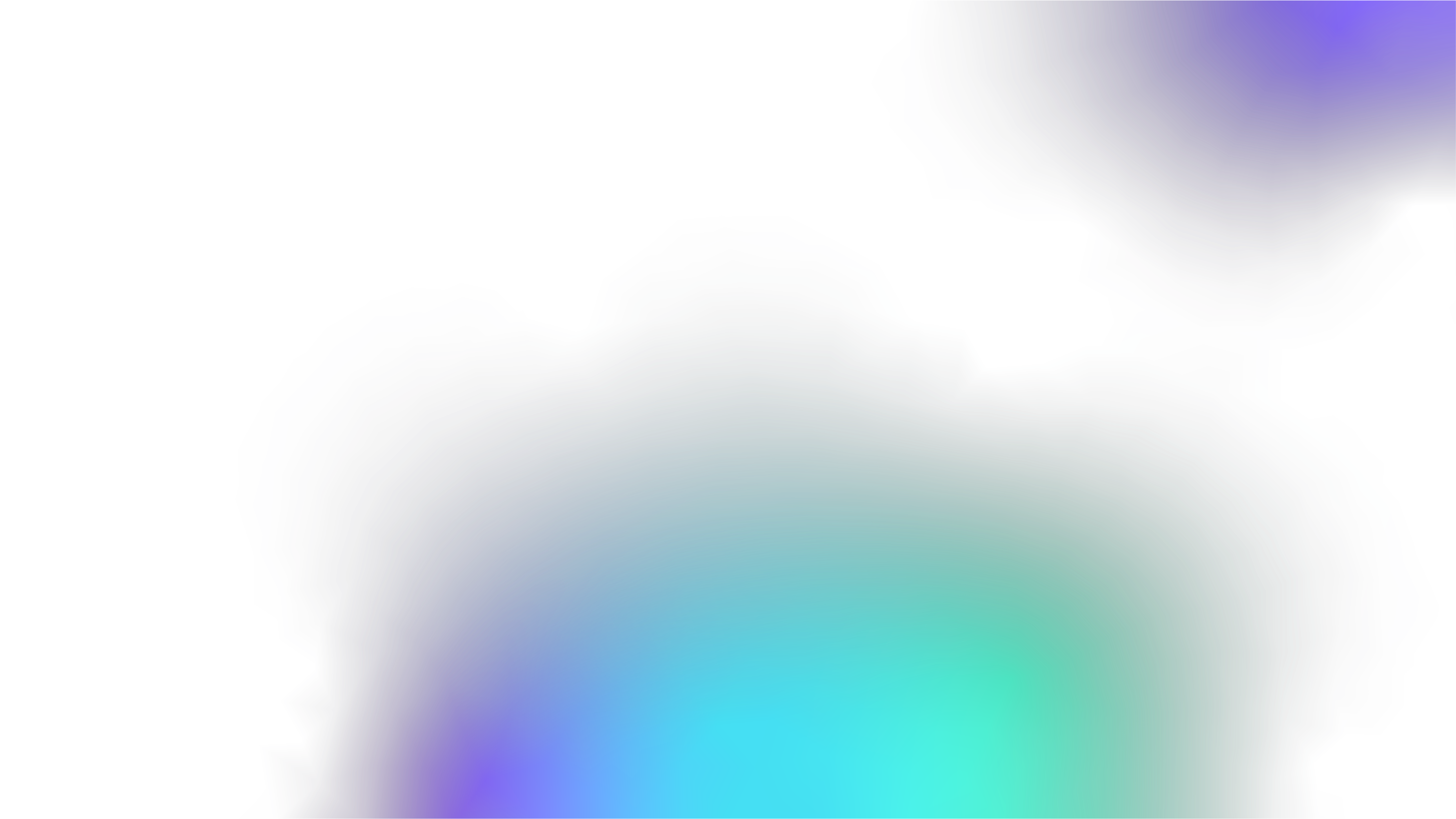 Подкаст «Почему мы еще живы»
Образовательный подкаст совместно со студией Либо/Либо, в каждом выпуске рассказываем об истории изобретений лекарств и методов лечений. 
Ведущий — Федор Катасонов, врач-педиатр и автор телеграм-канала «Федиатрия». В каждом выпуске сюжеты комментируют врачи, ученые и другие приглашенные эксперты.
75% пользователей дослушивают до конца
Лидирует в рейтингах подкастов на Apple Podcasts, Castbox и других платформах
Средняя оценка в Apple Podcasts — 4,9
Периодичность: выходит два раза в месяц по средам
Длина выпуска: 30 минут
Статистика: 1 000 000 прослушиваний — топ по рынку коммерческих подкастов в РФ
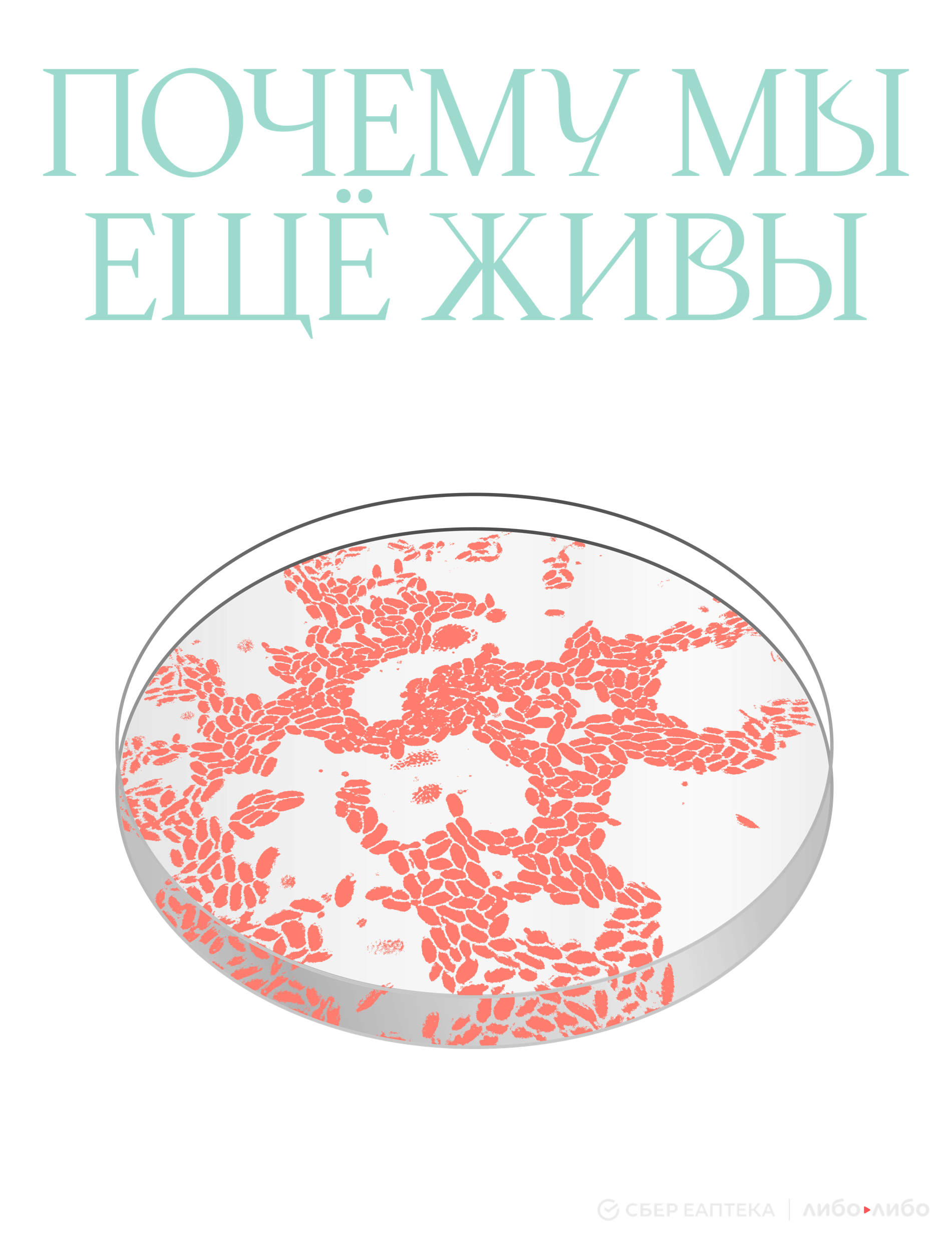 Определяем догматы
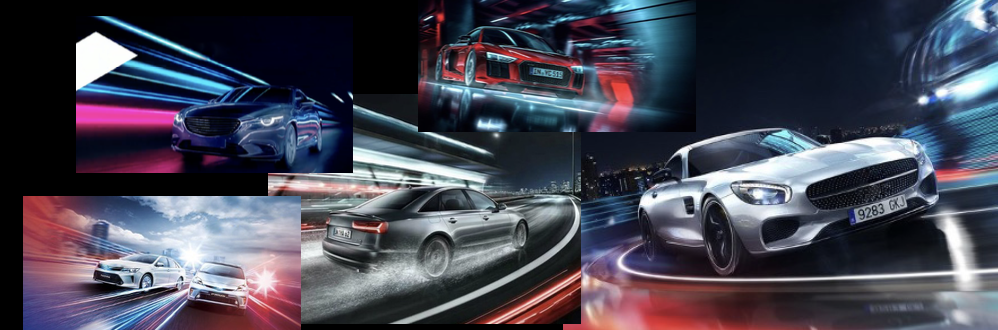 Скучно?
Кринжово, но заметно
А еще можно так
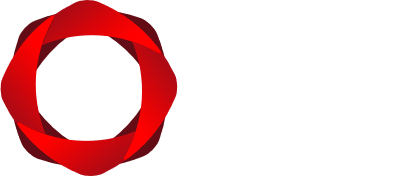 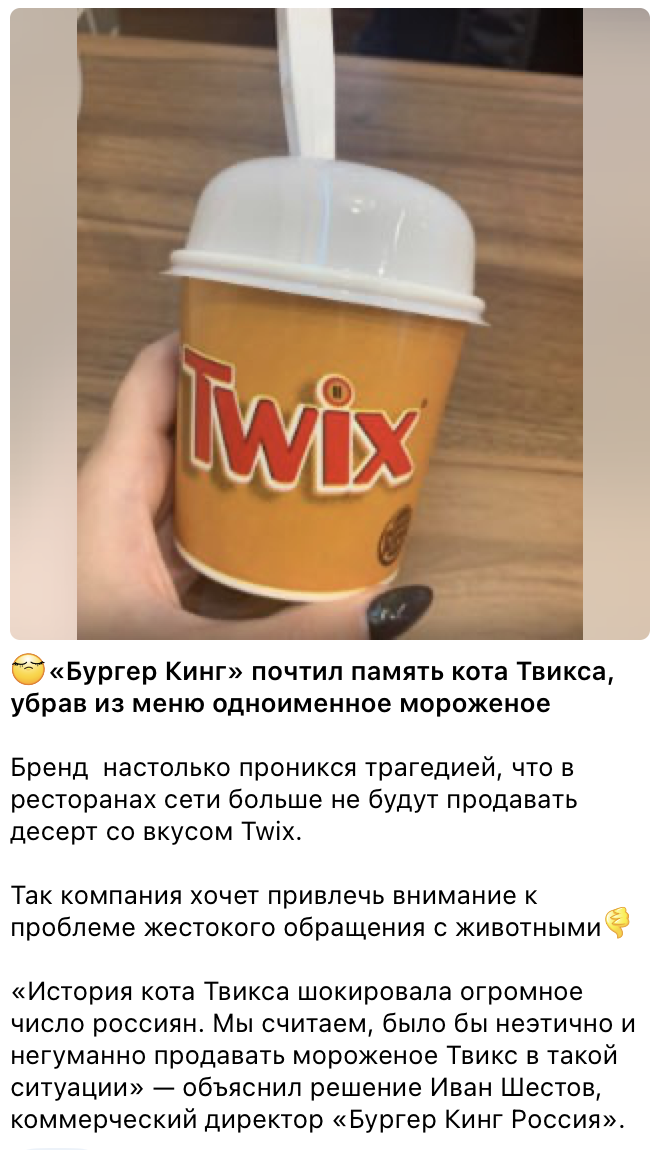 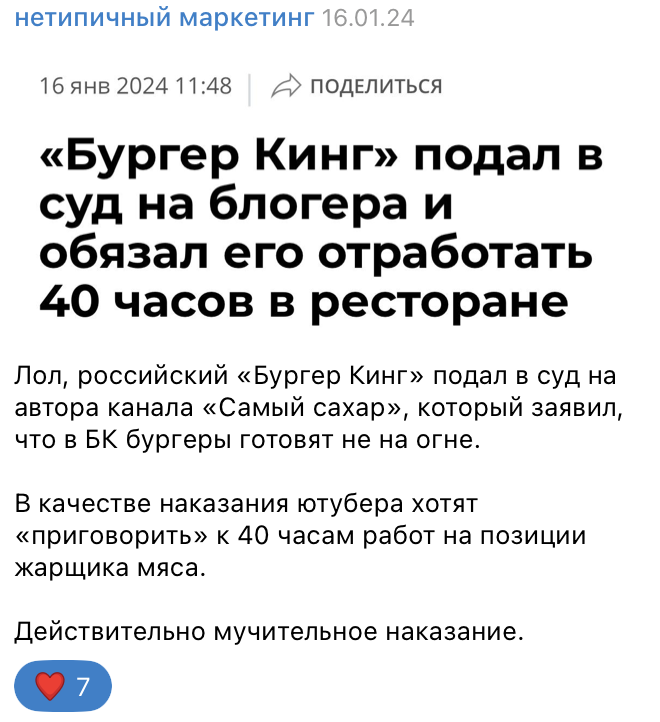 Или так
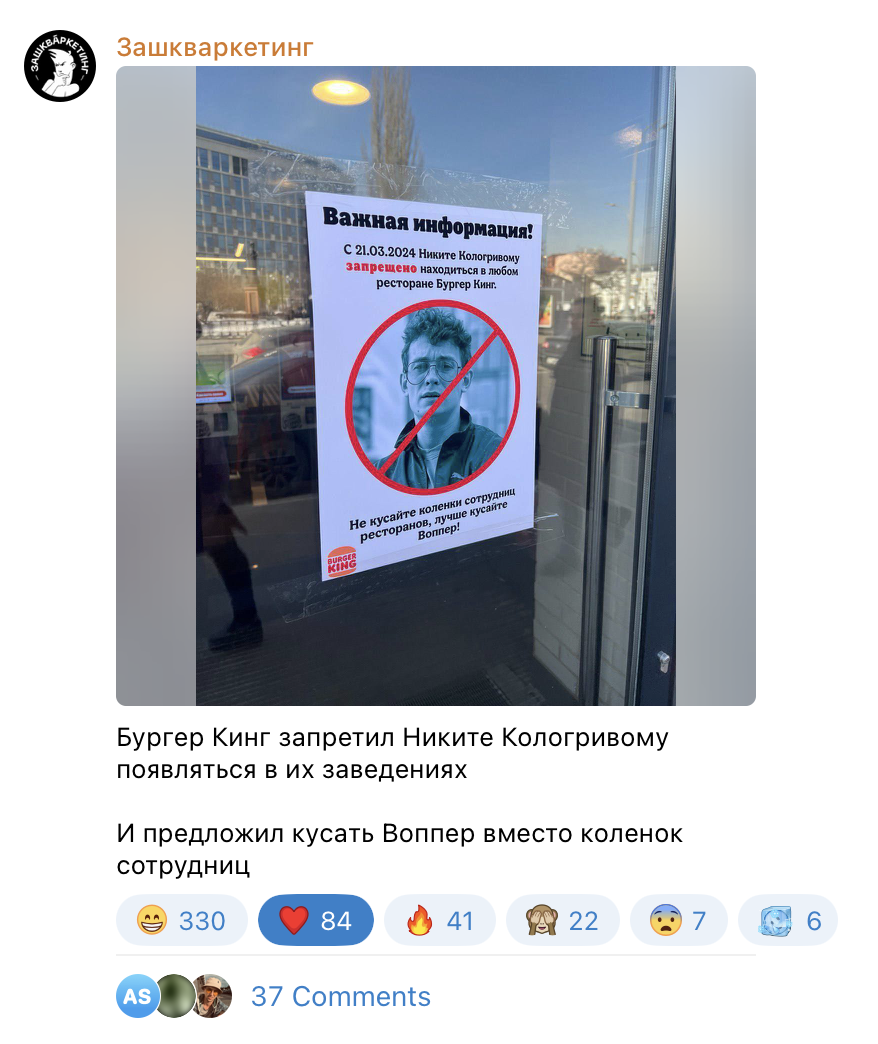 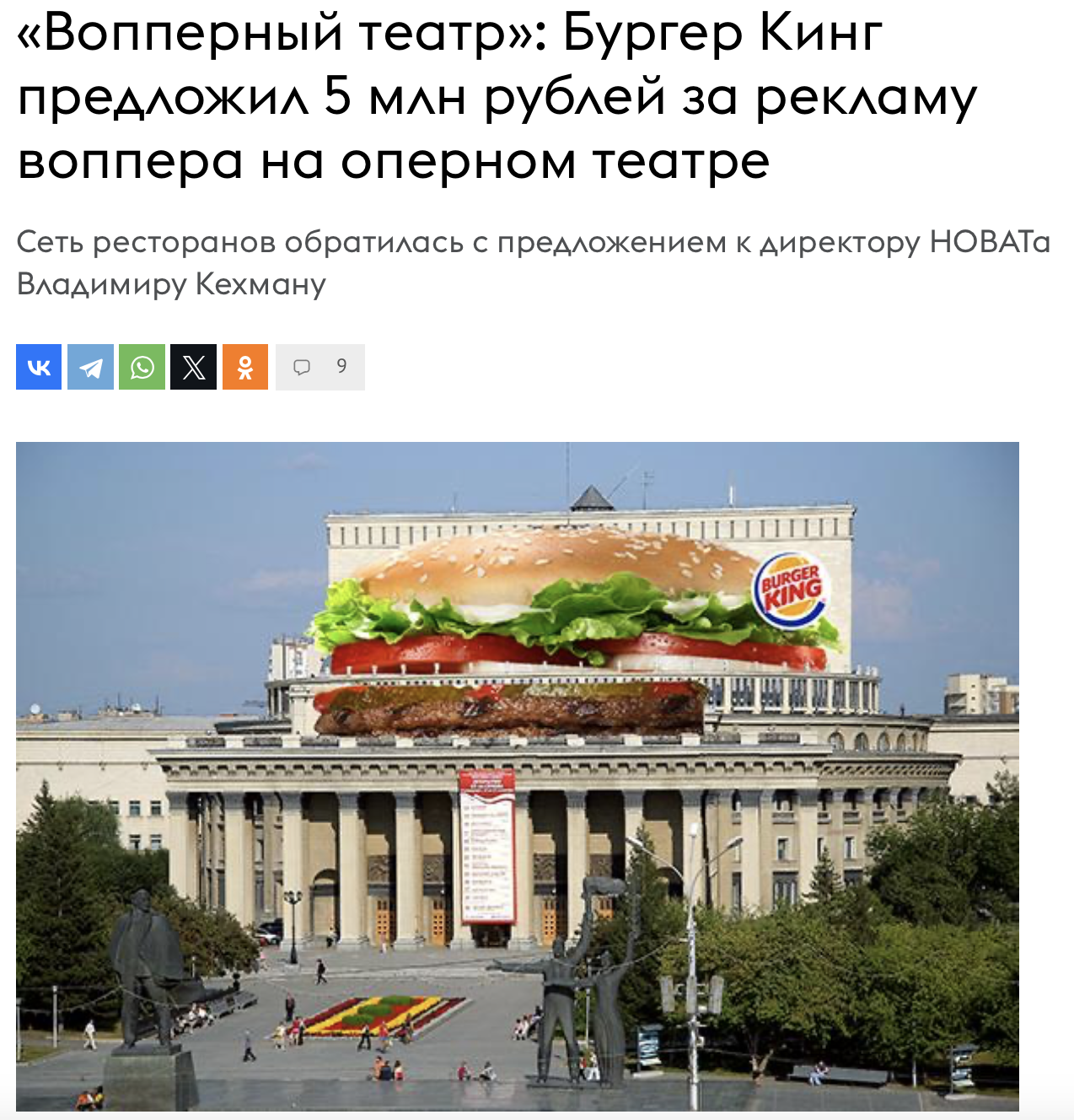 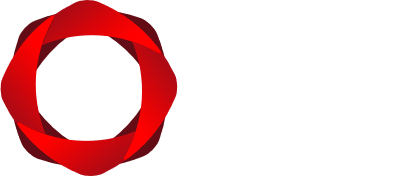 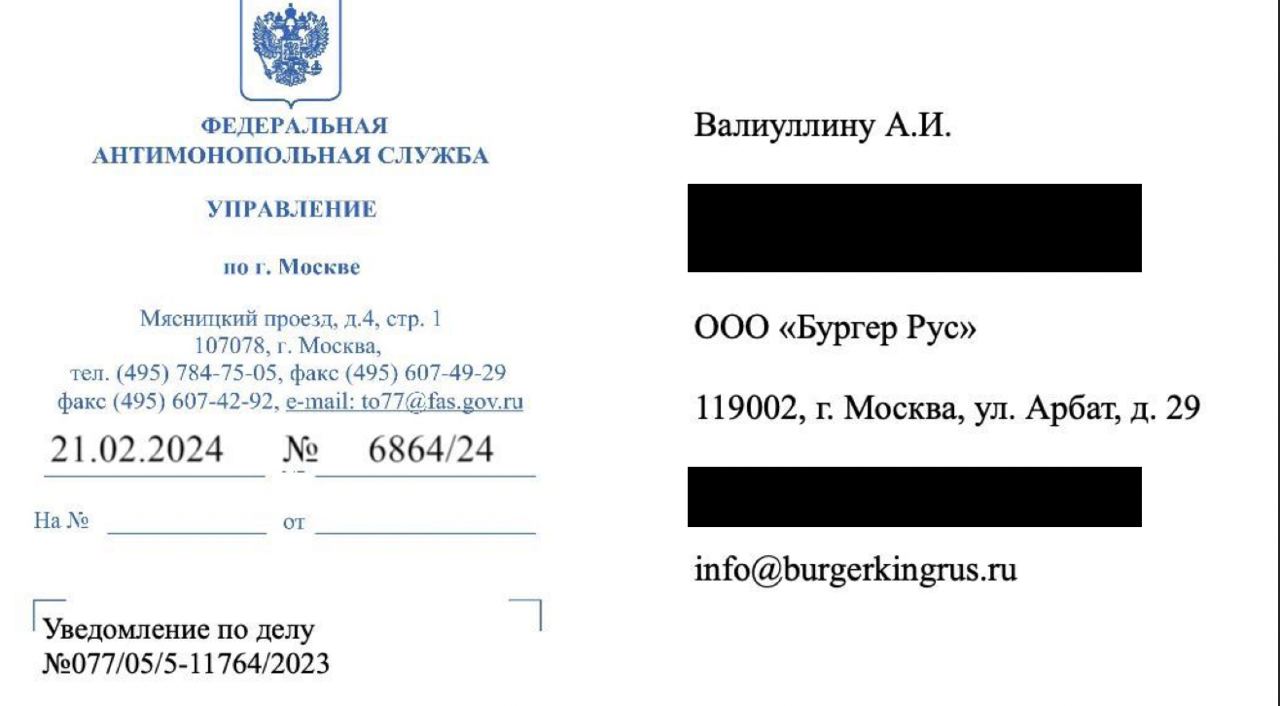 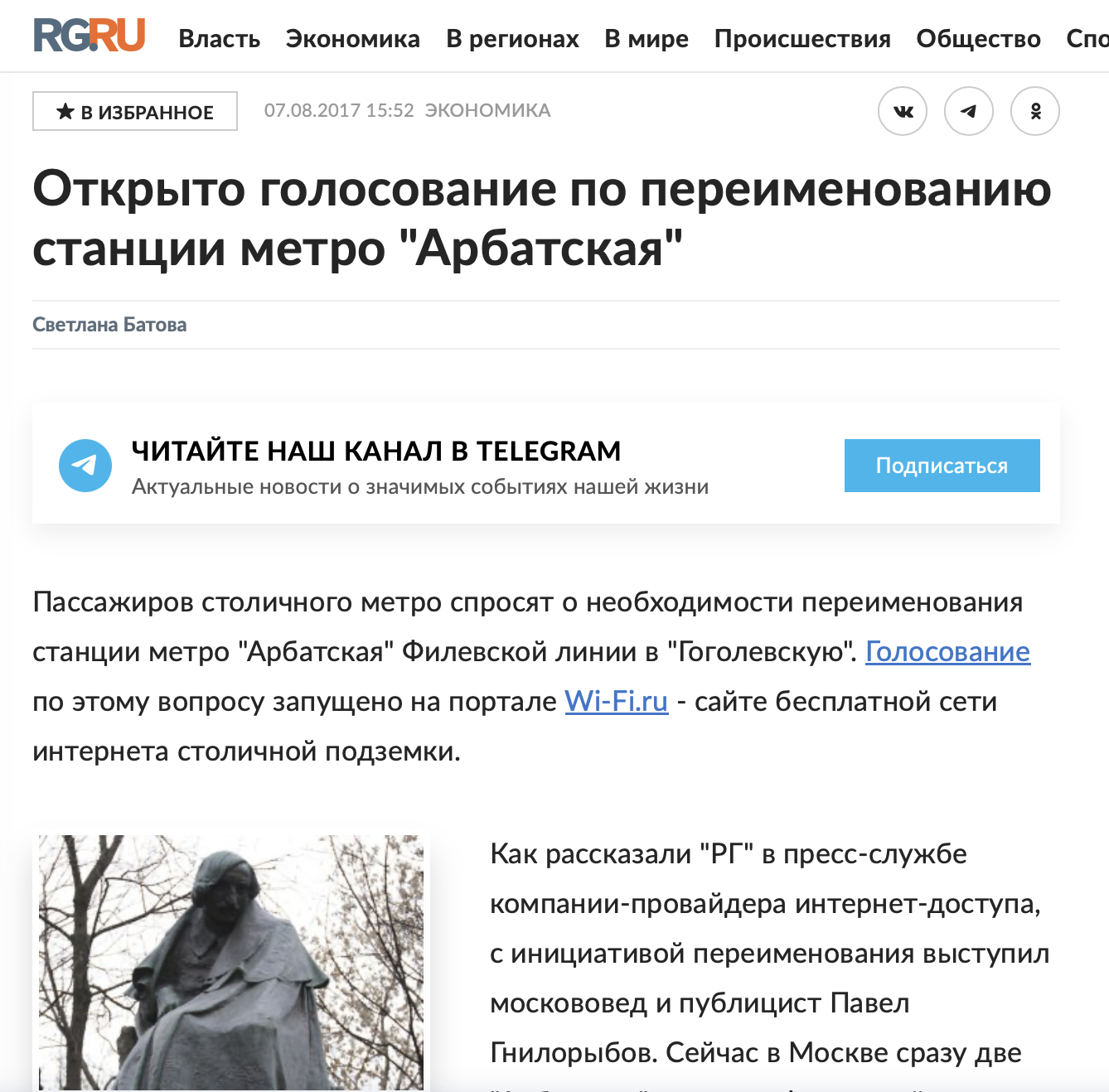 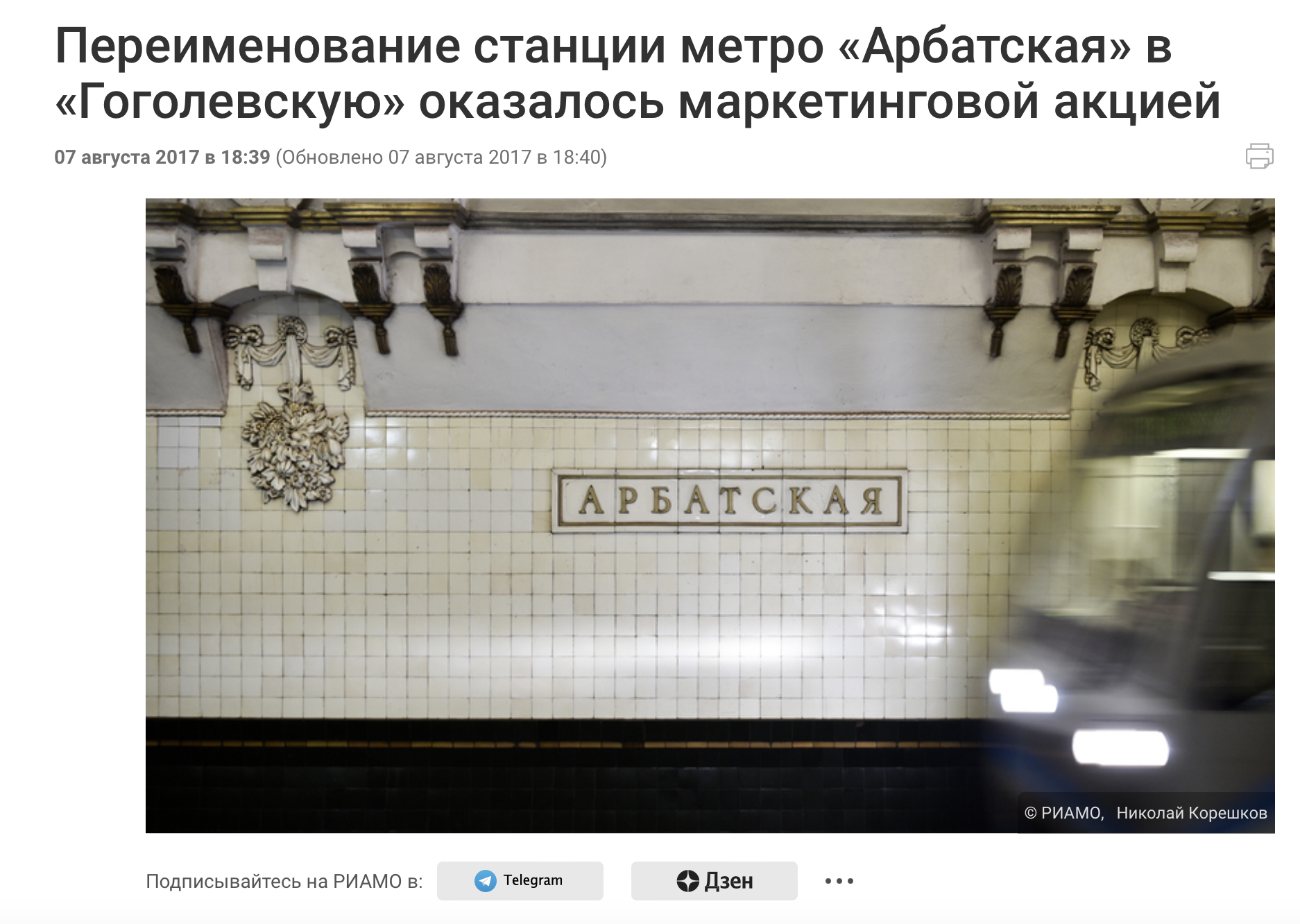 Фильм «Гоголь»
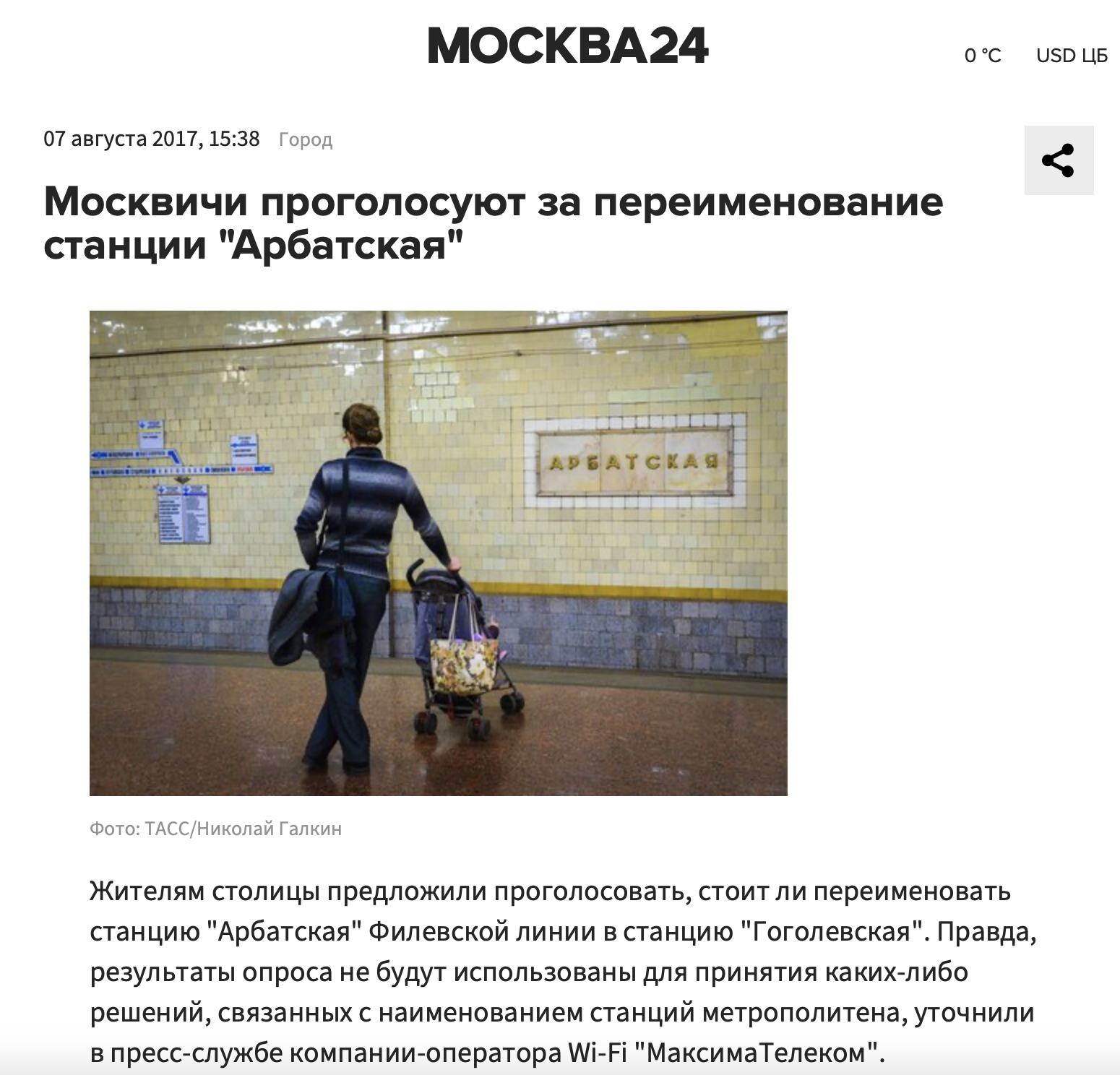 Меня уволили на три месяца
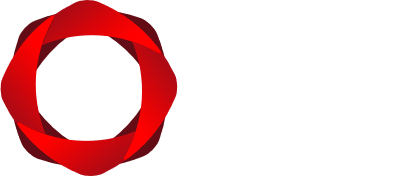 Залог успеха:
Будьте в повестке
Используйте культурные коды
Не бойтесь
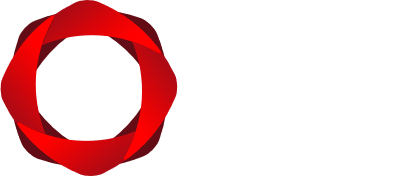 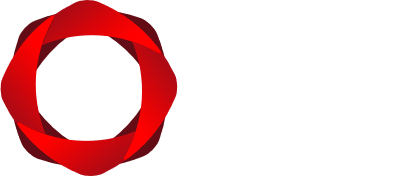